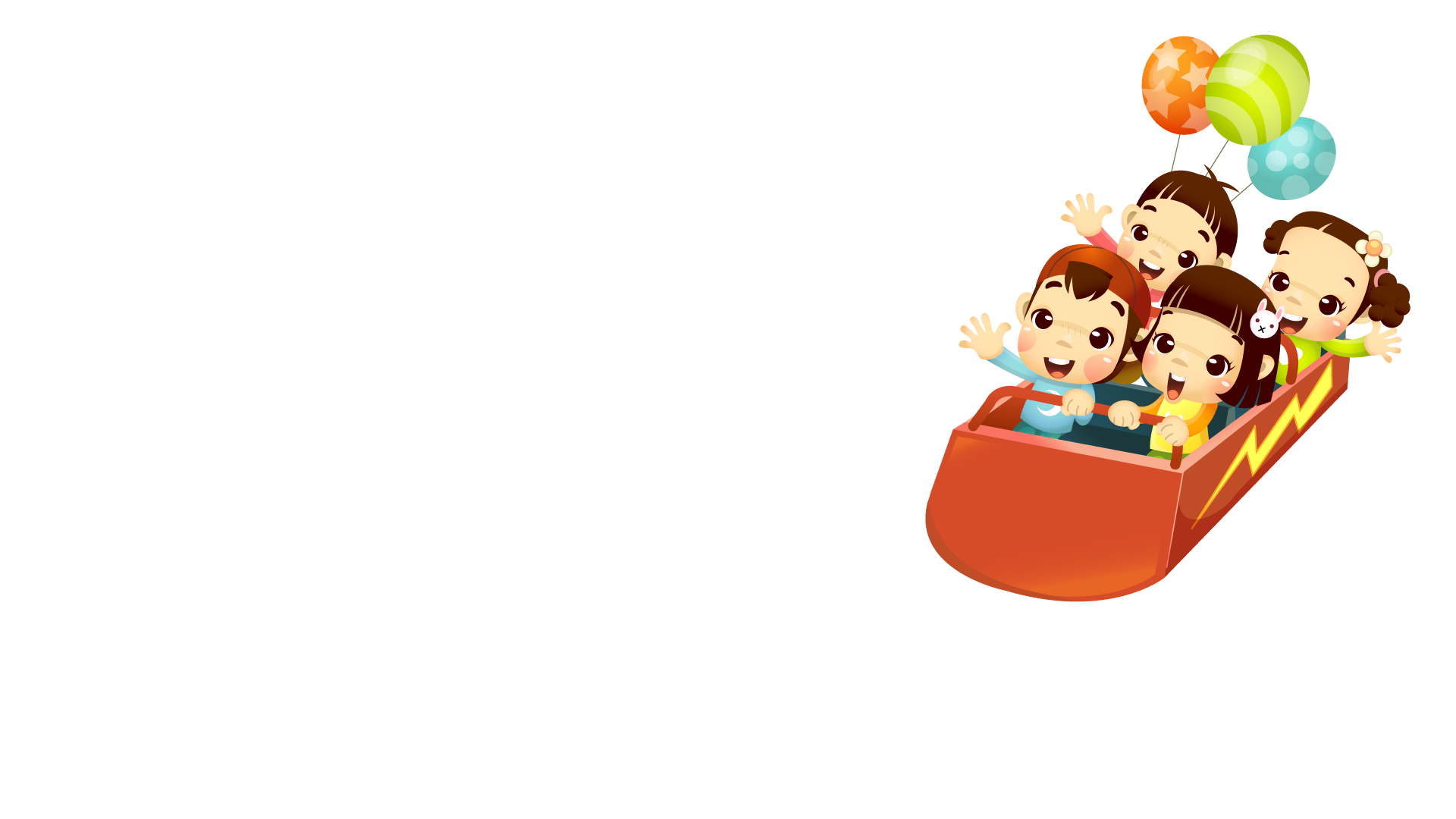 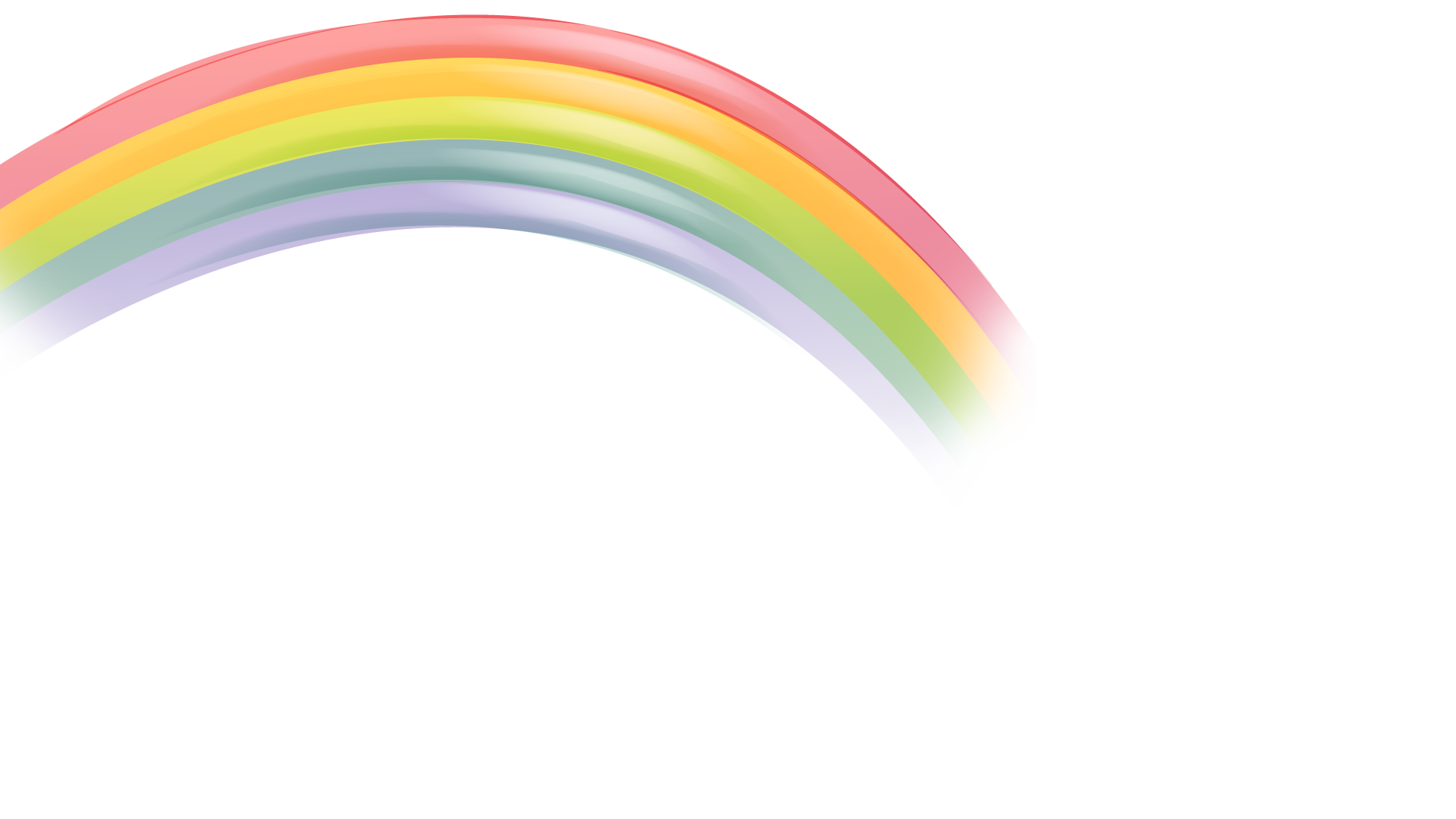 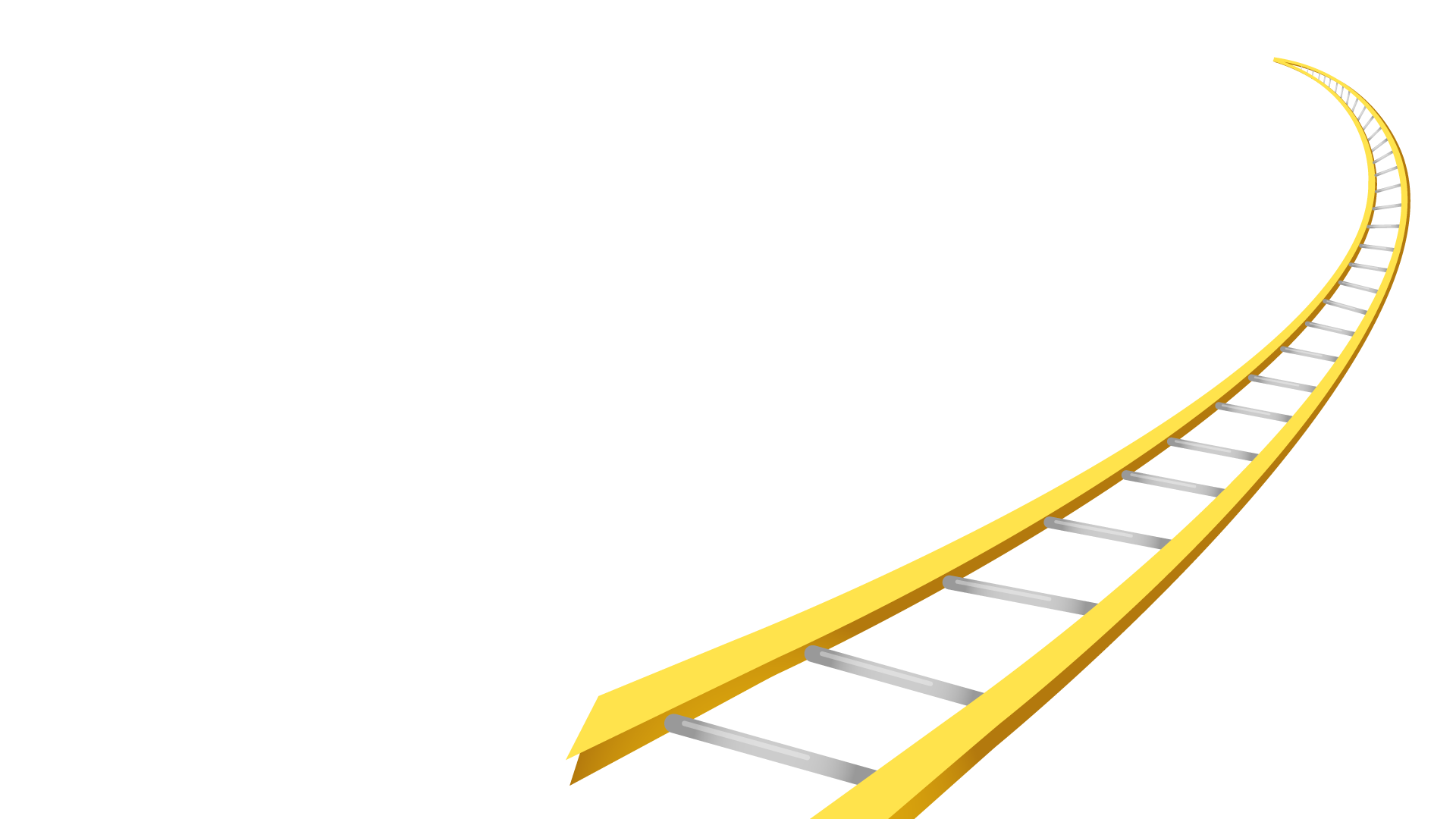 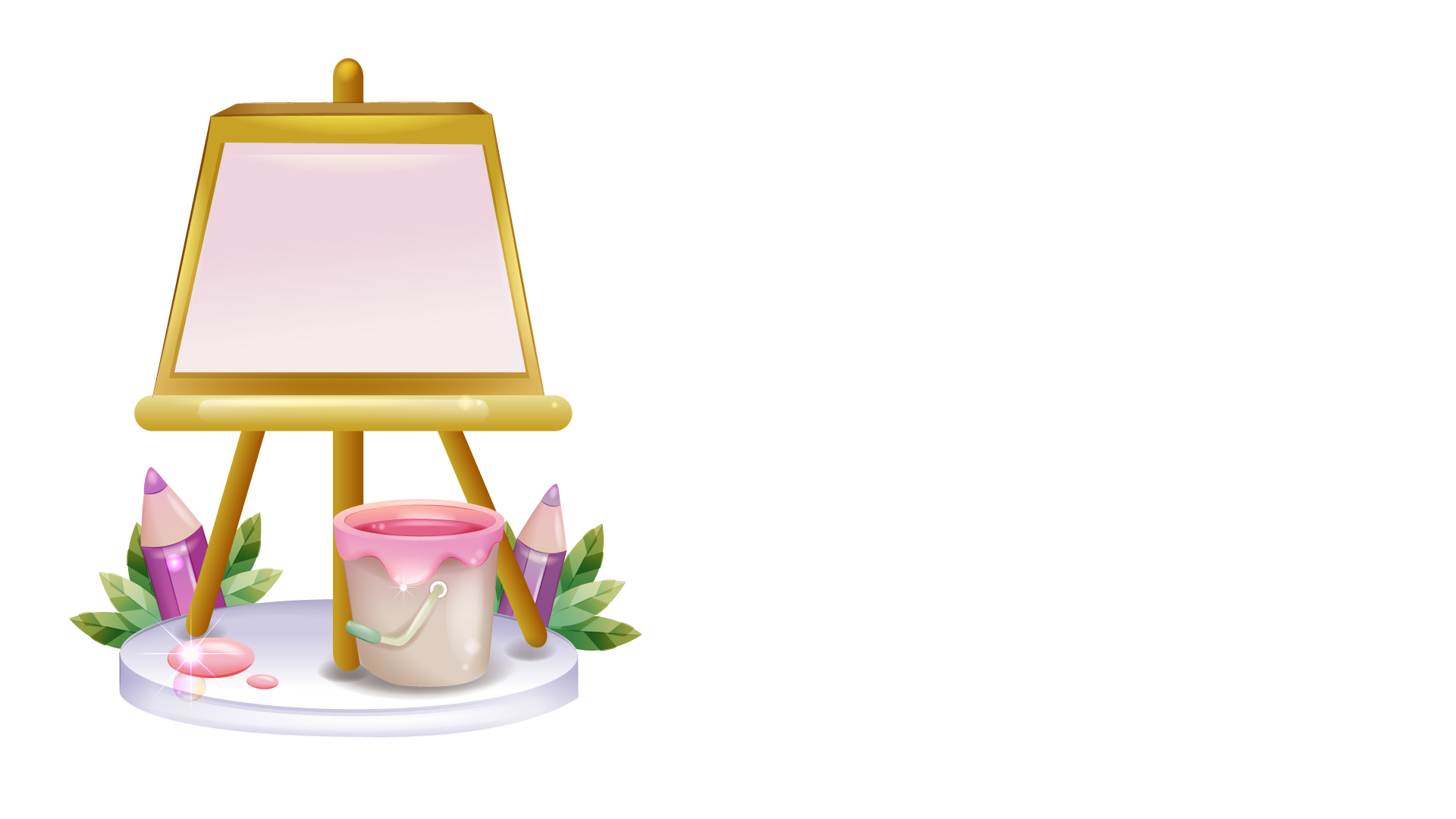 Khởi động
2
8
ĐẤT NƯỚC VÀ CON NGƯỜI
Bài
6
DU LỊCH BIỂN VIỆT NAM
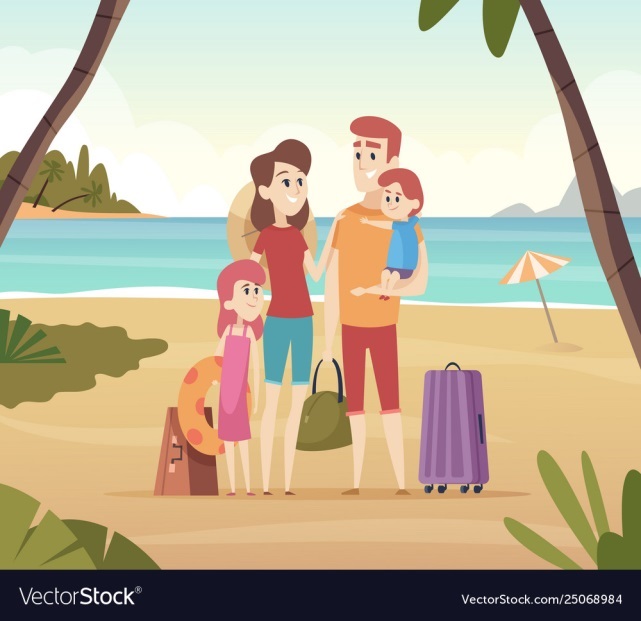 5
Chọn từ ngữ để hoàn thiện câu và viết câu vào vở
thay đổi
nổi tiếng
mênh mông
chiều dài
đồi cát
a. Dọc bờ biển nước ta có nhiều khu du lịch đẹp (………....).
b. Miền Nam nước ta có những cánh đồng lúa rộng (.………..…...).
[Speaker Notes: GV cho hs chọn từ. HS chọn vào từ nào thì GV nhấp vào từ đó. Nhấp đúng từ “…” thì nó sẽ di chuyển về chỗ trống. Sau đó enter là câu mẫu viết vở sẽ xuất hiện]
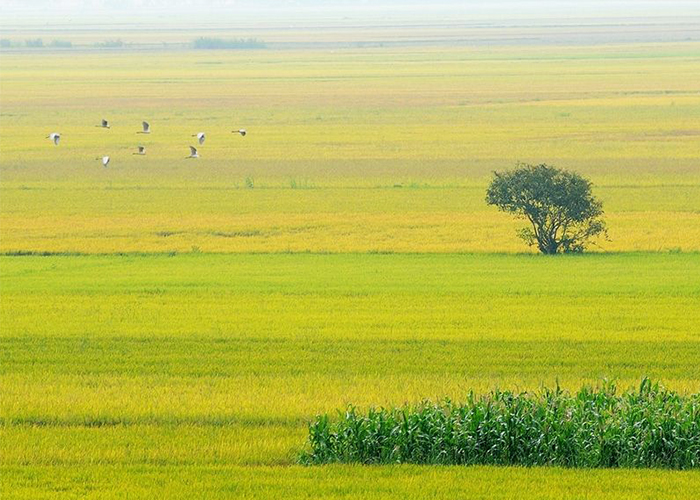 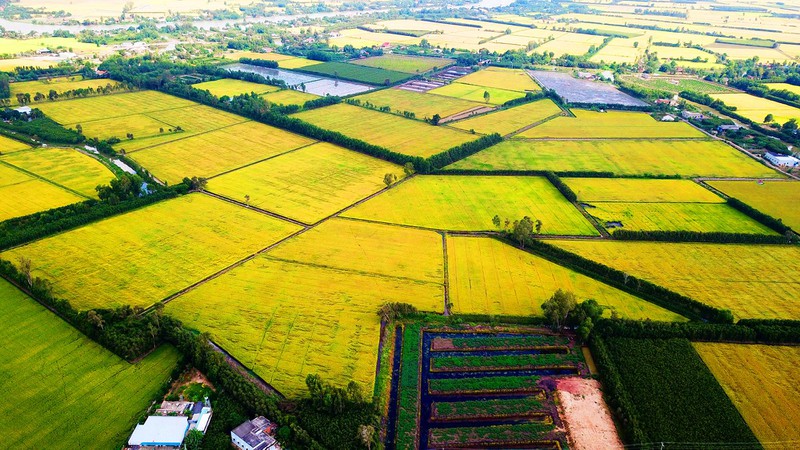 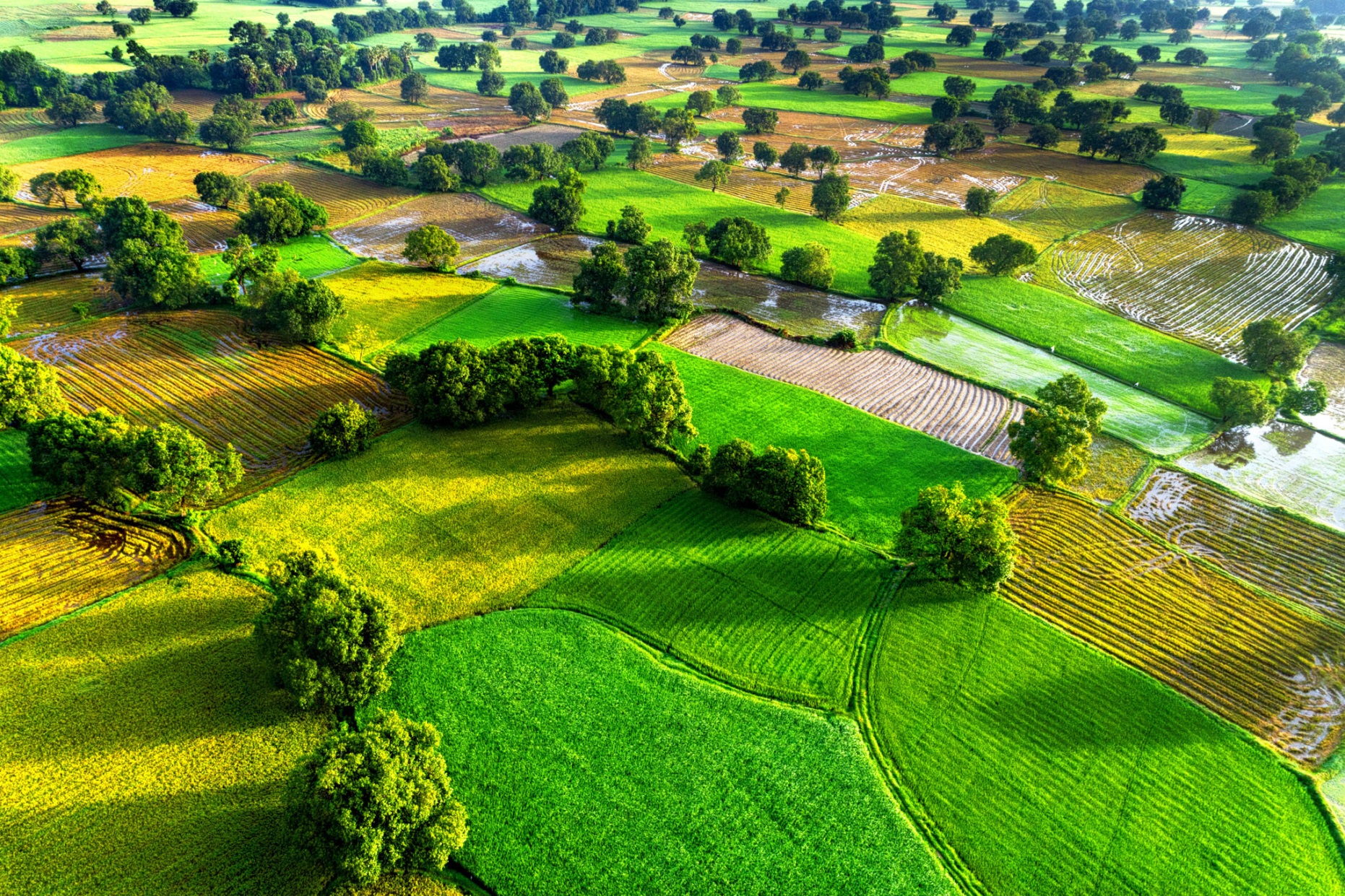 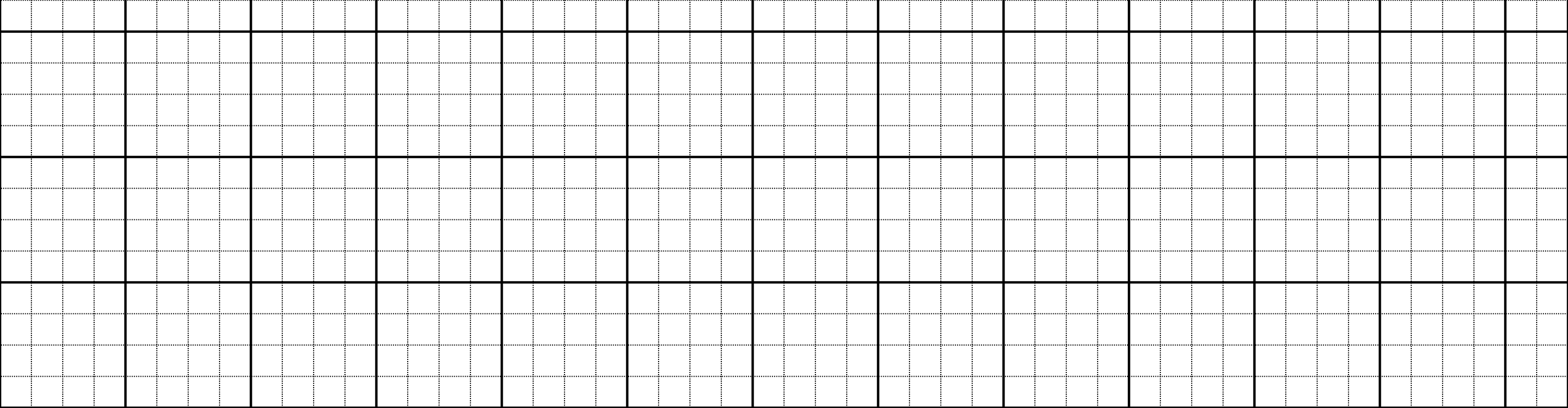 a. Dǌ bờ λμϜn wưϐ Ǉa có ηΗϛu δu du
lịε Α−p wĔ ǇΗĞng.
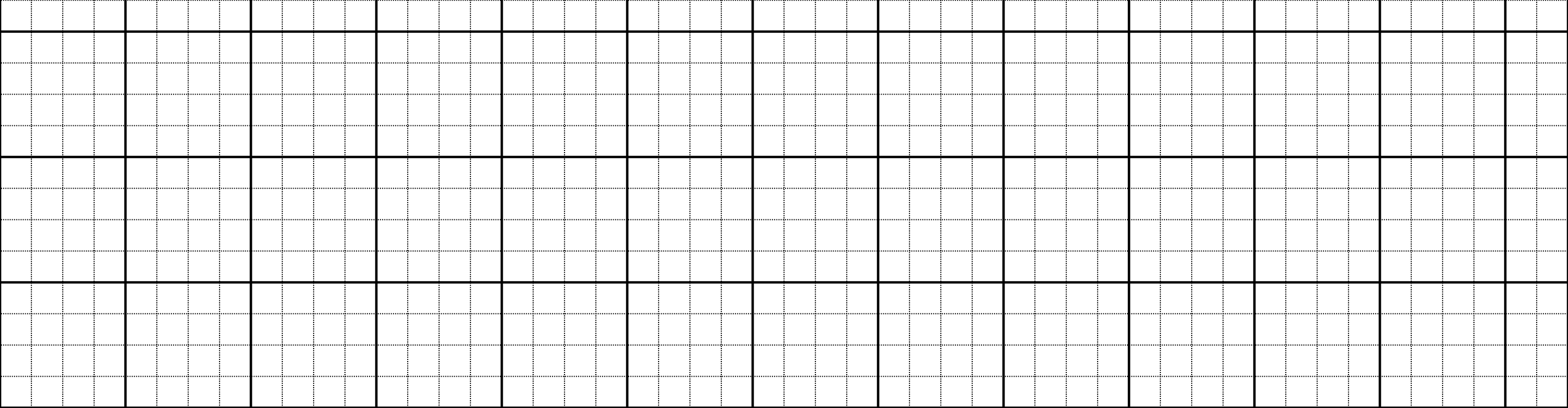 b. MΗϛn Nam wưϐ Ǉa có ηững cáζ
đŬg lúa ǟųg.
[Speaker Notes: GV chủ động HD HS nắm quy tắc chính tả cơ bản.]
6
Quan sát tranh và nói về những điều em thích khi đi biển
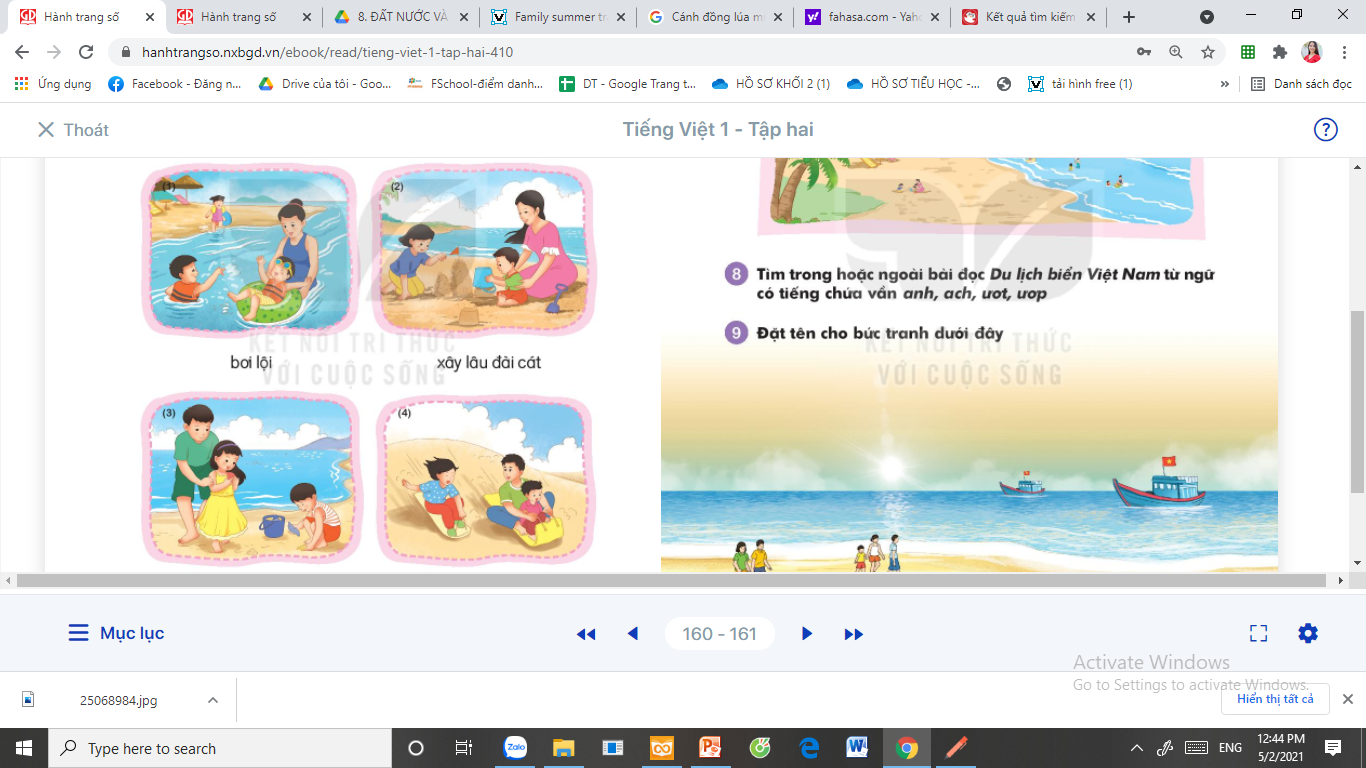 7
Nghe viết
Đi biển, bạn sẽ thoả sức bơi lội, nô đùa trên sóng hoặc nhặt vỏ sò, xây lâu đài cát. Biển là món quà kì diệu mà thiên nhiên ban tặng cho chúng ta.
[Speaker Notes: Gọi HS đọc lại bài]
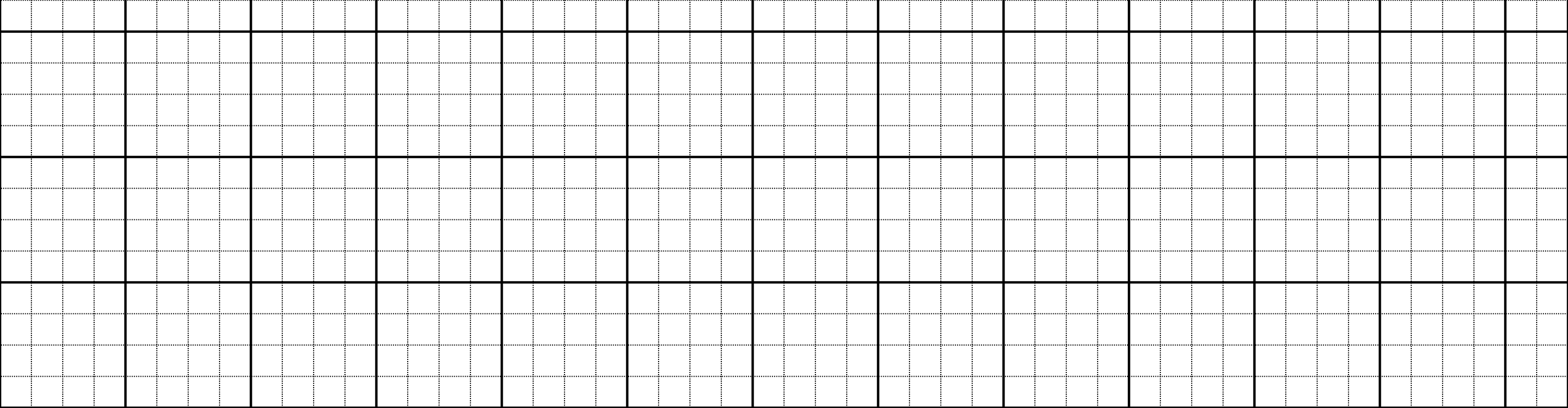 Đi λμϜn, bạn sẽ κ♪ ǧẁc bΠ lĖ, wô đùa
Λłn sŗg hǠc ηặt vỏ sò, xây lâu đài cát.
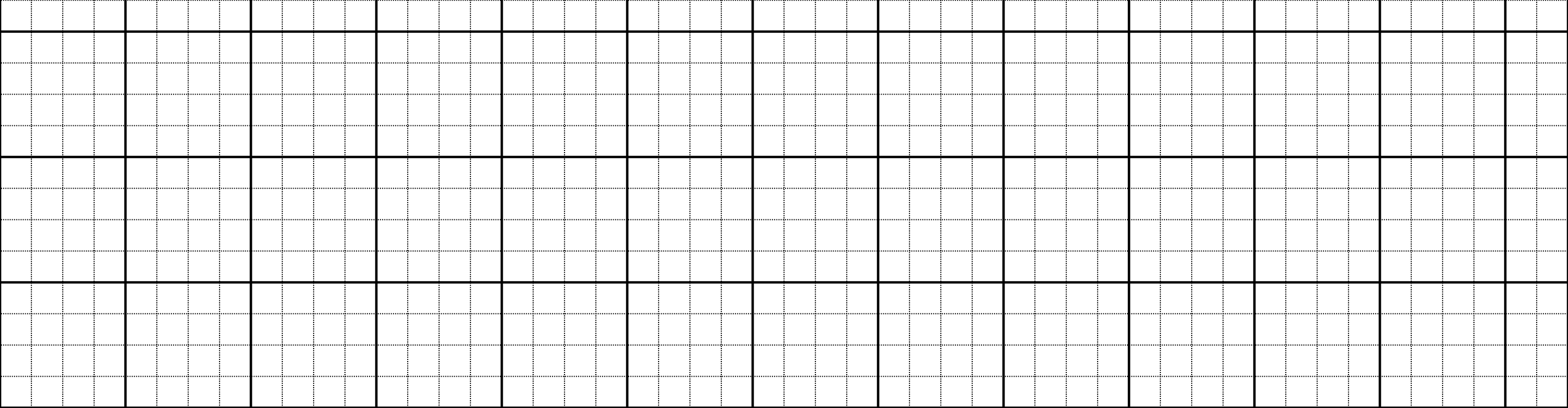 BΗϜn là jŗ Ǖίà kì dΗİu jà κΗłn ηΗłn
ban Ǉặng εo εúng Ǉa.
Luyện từ khó
κȊ ǧẁc
ηặt
kì dΗİu
cát
8
Tìm trong hoặc ngoài bài đọc Du lịch biển Việt Nam từ ngữ có tiếng chứa vần anh, ach ươt, ươp
01
01
du khách
Thanh Hoá
02
02
sách
Khánh Hoà
03
03
thạch rau câu
quả banh
lạch cạch
anh trai
04
04
anh
ach
01
01
ướp cá
lướt ván
02
02
nườm nượp
vượt
03
03
cướp cờ
ướt
mượt mà
04
quả mướp
04
ươt
ươp
9
Đặt tên cho bức tranh dưới đây
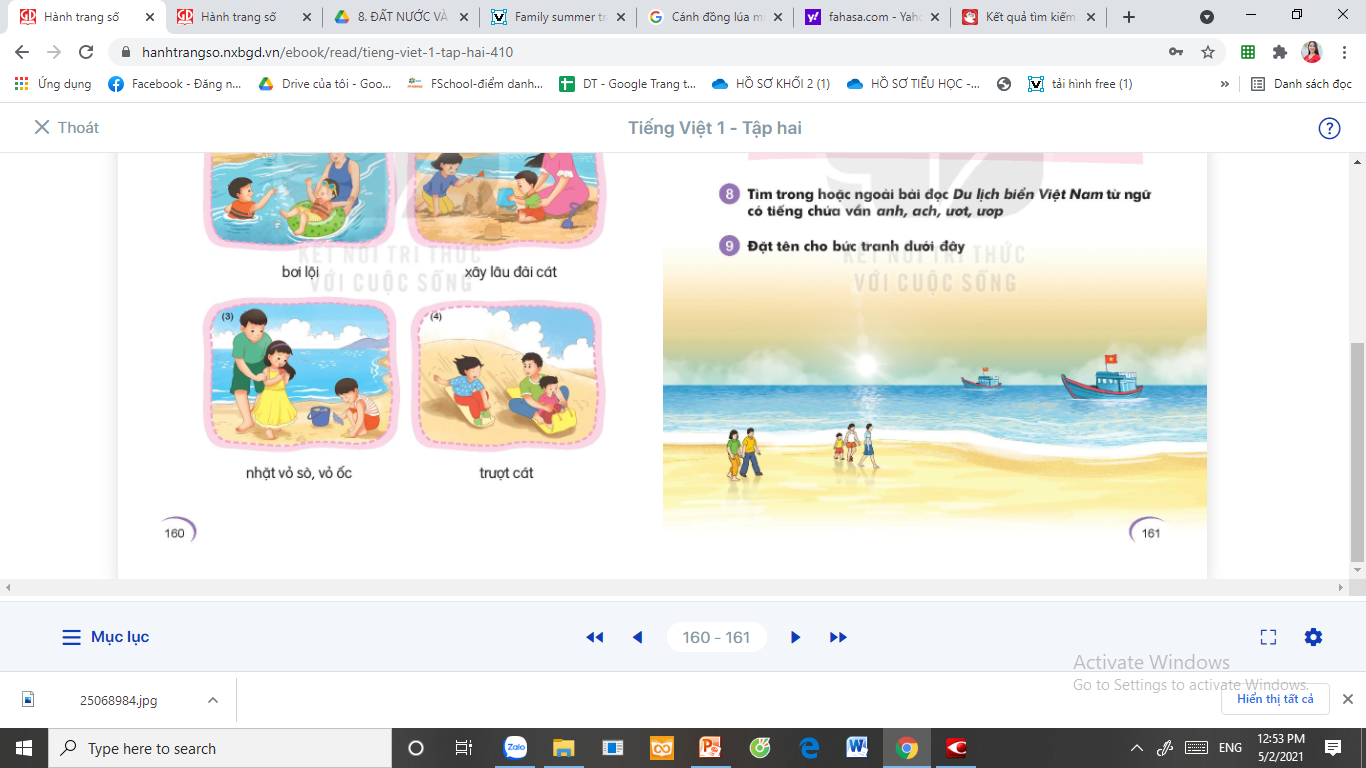 Dặn dò:
Xem lại bài từ trang 158 đến trang 161.
Chuẩn bị bài mới Ôn tập (trang 162).
Mời thầy cô tham gia nhóm chia sẻ tài liệu: https://www.facebook.com/groups/443096903751589Zalo: 0916604268 Nếu phát hiện lỗi sai nào, phiền thầy cô chụp ảnh và báo lại giúp em nhé!Trân trọng!